Sets
Recall from chapter 22 that one of the Collection subclasses is the Set
A Set is a list in which there are no duplicate entries, which you might recall from your math classes
Set operations include
isAnElementOf – implemented by Collection’s contains
intersection – implemented by Collection’s retainAll
union – implemented by Collection’s addAll
difference – implemented by Collection’s removeAll  
subset – we can implement this by seeing if the intersection of this set with another set equals this set
superset – we can implement this by seeing if the intersection of this set with another set equals the other set
Since sets can be implemented using a Collection, why do we need a separate Set class?
Sets Continued
The Set differs from the Collection because the Set cannot contain duplicate entries
In addition, we will implement the Set (an abstract class) in one of three concrete classes
HashSet
LinkedHashSet
TreeSet
The HashSet and LinkedHashSet use a concept called hashing to determine the proper location to insert an item
Thus, the Set stands apart from the Collection because of this idea of hashing
Recall in an array implementation of a list, searching for an item can range from O(n) if the list is unordered to O(log n) in a sorted list
With hashing, we can potentially decrease the complexity to O(1)!
Hashing
Assume we have an array named list of n elements
Given element k to insert, we determine its position through a hashing function
list[hash(k)] = k
That is, the function hash tells us where to insert the item k
Now to retrieve some item x, we look for it at list[hash(x)]
assuming the function is a mathematical function, we should have an insert, search and deletion complexity of O(1) – that is, we locate the proper index without searching by just applying the function hash
note that the function hash() does not guarantee that two data x1 and x2 will not yield the same response (that is, it is possible that hash(x1) == hash(x2)
this leads to collisions which results in poorer complexity
Example
Assume we have an array of 11 elements
hash function: h(value) = value % 11
Key of 45 maps to 45%11 = 1
Key of 58 maps to 58%11 = 3
Key of 4 maps to 4%11 = 4
Key of 28 maps to 28%11 = 5
Key of 32 maps to 32%11 = 10
We want to insert 12
Key of 12 maps to 12%11 = 1
But this array location is already taken so we have a collision
There are several forms of collision processing – something you will see in 364 but not covered here
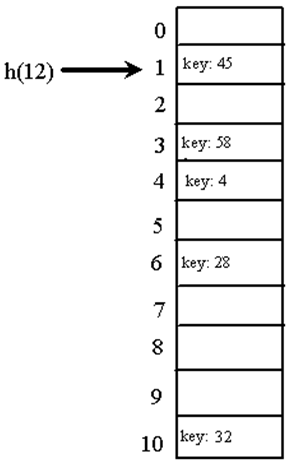 hashCode
hashCode is a method implemented on Object and inherited to all classes
The hashCode method is used by default as the hash function for the HashSet and LinkedHashSet classes
hashCode is implemented to return the memory location of the object unless overridden in a specific class
See section 28.3 (pages 999-1000) of the textbook for specific hash code implementations for the primitive types and Strings
Below is a randomly generated set of Strings and the values returned by hashCode on each String
mmq 		108241
u 		117
nzqjsklriqbuak 	-1802842392
quvmhgdyckdiks 	-818734588
uvzx 		3602847
ulydocdjyekfnremd 	1333866165
enifinzvsppoqafocb 	-1195120645
hzju 			3218909
jbraawv 			-1794932679
jocxx 			101299006
Set Subclasses
Set is an interface that implements the Collection interface
The implementation for inserting an element must ensure that the new element does not already exist in the elements already in the Set using equals as in !e1.equals(e2) is false for all e1, e2 in the Set
Set has a subclass interface called SortedSet
The class AbstractSet extends AbstractCollection and implements Set but is itself an abstract class as it does not implement the size or iterator methods
There are two subclasses of AbstractSet which are concrete classes:  TreeSet (which implements SortedSet) and HashSet
HashSet has a child class of LinkedHashSet
The Set Subhierarchy
The object type E must
implement the method
hashCode

This method should
attempt to place new 
elements in unique 
locations to reduce 
collisions

If E e1 and E e2 are equal then they will return
the same hash code value, if they are not equal
they may still return the same hash code but
hopefully not
HashSet vs LinkedHashSet vs TreeSet
As we saw with the previous hashing example, the items placed into the data structure will not be in order
Not in sequential order of insertion
Not in numerical/alphabetical order of the keys
The LinkedHashSet implementation permits two different “views” of the data
The order as dictated by the hash function
The order that the items were inserted
The LinkedHashSet implements hashing using a linked structure that maintains the original insertion order
The TreeSet implementation permits two different “views” of the data as well
The order as dictated by the hash function
The order as dictated by Comparable and/or Comparator so that the type of datum being stored must implement these
More
Notice that Collection implements Iterable so that we can step through the items in a Set but the order of iteration will be based on where they are stored, not the order that they were entered
You might recall that we can iterate through a Collection using an Iterator (e.g., Iterator<type> it=set.iterator( );) or by using an iterator for loop (for each loop)
But Set does not implement the get method, unlike lists, so we could not iterate through a Set using a counting for loop and set.get(i);
The TreeSet has a number of additional methods available
first( ) and last( ) to return the first and last elements inserted into the TreeSet and pollFirst/pollLast to remove and return the first and last elements
headSet(e) and tailSet(e) to return all elements < e or >= e respectively
lower(e)/floor(e) – return the next element < e or <=e
ceiling(e)/higher(e) return the next elements > e or >= e
HashSet<String> set=new HashSet<>();
set.add("Frank");
set.add("Gail");
set.add("Ruth");
set.add("Ian");
set.add("Motorhead");
set.add("Dweezil");
set.add("Ike");
set.add("Napolean");
HashSet<String> set2=new HashSet<>();
set2.addAll(set);
set2.remove("Frank");
set2.remove("Gail");
System.out.println("Does set 2 contain Motorhead?" + 
	set2.contains("Motorhead"));
System.out.println("Does set 2 contain Gail?" + 
	set2.contains("Gail"));
HashSet<String> set3=new HashSet<>();
set3.add("Gail");
set3.add("Ian");
set3.add("Ray");
set3.add("Dweezil");
set3.add("Sheila");
set3.retainAll(set2);
System.out.println("Set 2 intersection set 3 = " + set3);
Example 1:  HashSet
Output:

Does set 2 contain Motorhead?true
Does set 2 contain Gail?false
Set 2 intersection set 3 = [Ian, Dweezil]
Example 2:  Iterating Through a Set
LinkedHashSet<String> set =
	new LinkedHashSet<>();
set.add("Frank");
set.add("Gail");
set.add("Ruth");
set.add("Ian");
set.add("Motorhead");
set.add("Dweezil");
set.add("Ike");
set.add("Napolean");
for(String s:set)  
   System.out.println(s);
HashSet<String> set = 
	new HashSet<>();
set.add("Frank");
set.add("Gail");
set.add("Ruth");
set.add("Ian");
set.add("Motorhead");
set.add("Dweezil");
set.add("Ike");
set.add("Napolean");
for(String s:set) 
    System.out.println(s);
Frank
Gail
Ruth
Ian
Motorhead
Dweezil
Ike
Napolean
Motorhead
Frank
Gail
Ian
Ike
Dweezil
Napolean
Ruth
Notice how the output differs!
Example 3:  TreeSet
TreeSet<String> set=new TreeSet<>();
set.add("Frank");
set.add("Gail");
set.add("Ruth");
set.add("Ian");
set.add("Motorhead");
set.add("Dweezil");
set.add("Ike");
set.add("Napolean");
System.out.println(set.headSet("Ian"));
System.out.println(set.ceiling("I"));
System.out.println(set.pollLast());
System.out.println(set);
Notice how the output is in
sorted order, not in order entered
or based on a hashing order
[Dweezil, Frank, Gail]
Ian
Ruth
[Dweezil, Frank, Gail, Ian, Ike, Motorhead, Napolean]
Using HashSet
Here, we generate 1000 random numbers between 0 and 999 and contain the number of times a random number has already been generated
We could use a boolean array[1000] to store whether a value has already been generated but this is easier
HashSet<Integer> set=new HashSet<>(1000);
Random g=new Random();
int j, count=0,size=1000;	// change size to experiment
Integer temp;
for(int i=0;i<size;i++) {
   j=g.nextInt(size);
   temp=new Integer(j);
   if(set.contains(temp)) count++;
   else set.add(new Integer(i));
}
System.out.println("Out of 1000 random ints from 0-999, " + 
	count + " were duplicated");
For size=1000, number of duplicates is usually around 375
Efficiency
Sets can be more efficient when inserting, deleting and searching than ordered or unordered lists
The complexities of these operations are 
O(1) – hashing (average case, worst case is as bad as O(n))
O(log n)/O(n) – ordered list search/insert and delete (worst case)
O(n) – unordered list (worst case)
The book presents some statistics on page 840 where we see that the HashSet, LinkedHashSet and TreeSet all outperform the ArrayList and LinkedList
One mitigating factor is the size of the Set – but we can establish the size of the Set in the constructor along with the loadFactor
The loadFactor is the percentage that the structure can be full before the structure is enlarged
A reasonable load factor is 75% (this is the default for all 3 Set subclasses)
Maps
The Map is a data structure similar to a HashSet in that it stores values based on a key
But in the case of a Map, it stores both the key and the value
The key is used to determine where the item should be placed (or where to find it) – that is, the key maps to where the value is stored
Keys can be any type of Object
Like a Set, a Map cannot contain duplicate Key entries (but it can contain duplicate Value entries)
The Map class is an interface with a subclass interface Sorted Map
An abstract class AbstractMap, implements all of the Map interface except for one method (entrySet)
There are 3 concrete Map classes:  Tree Map (subclass of AbstractMap and implements SortedMap), HashMap and LinkedHashMap
The Map Class
You primarily insert new Key/Value pairs (using put), or copy another Map 
(using putAll) or remove a value using remove(key) or retrieve a value using get(key)
Map Subhierarchy
Comparison of Subtypes
HashMap – like the HashSet uses a hashing function to place the key/value pairs
efficient for insert, delete and search
LinkedHashMap – like the LinkedHashSet uses a linked structure to store the original order of key/value entries
this allows for sequential access of that ordering if needed
TreeMap – like the TreeSet uses Comparable/Comparator so that keys can be accessed in a sorted order
allows for retrieving key/value pairs based on the ordering property of the keys (but not the values)
contains extra methods such as firstKey, lastKey, headMap, tailMap, floorKey, ceilingKey, lowerKey, higherKey, pollFirstEntry and pollLastEntry (similar to TreeSet’s first, last, headSet, tailSet, floor, ceiling, lower, higher, pollFirst and pollLast)
import java.util.*;
public class CountOccurrenceOfWords {
  public static void main(String[] args) {
    String text = “…";
    Map<String,Integer> map = new TreeMap<String,Integer>();
    String[] words = text.split("[ \n\t\r.,;:!?(){}]");
    for (int i = 0; i < words.length; i++) {
      String key = words[i].toLowerCase();
      if (key.length() > 0) {
        if (!map.containsKey(key)) {
          map.put(key, 1);
        }
        else {
          int value = map.get(key);
          value++;
          map.put(key, value);
        }
      }
    }
    Set<Map.Entry<String, Integer>> entrySet = map.entrySet();
    for (Map.Entry<String, Integer> entry: entrySet)
      System.out.println(entry.getKey()+"  "+entry.getValue());
  }
}
Example of TreeMap: Counting Words
A similar version is on the website using a HashMap
try {
   Scanner in=new Scanner(new File("capitals.txt"));
   Scanner key=new Scanner(System.in);
   String city, state, user; 			
   HashMap<String,String> map=new HashMap<>();
   while(in.hasNext()) {
city=in.next();	
state=in.next();
map.put(state,city); 
   }   
   System.out.print("Enter a state   ");
   user=key.next();
   while(!user.toLowerCase().equals("done")) {
         System.out.println(user+"'s capital is “
		+map.get(user));
         System.out.print("Enter a state   ");
         user=key.next();
   }
}
Map Example:  State Capitals
Singleton and Immutable Collections
Recall the Collections class contains static methods to implement operations on various Collection Objects
Included in these methods are those that 
Create read-only sets, lists, maps
Singleton sets, lists, maps (Collection objects that store only a single item) – these structures are immutable so that once created, they can never have more elements added or the single elements removed
Immutable sets, lists, maps (once created, cannot be changed)
There are also constants available to create empty structures:  EMPTY_SET, EMPTY_LIST, EMPTY_MAP
Details for these methods are briefly given on pages 848-849